MAN IN BLUE
-Colours speak all languageS
MEDICAL UNIT I
CHIEF – PROF DR.M.NATARAJAN M.D
ASSISTANTS
DR SRIDHARAN M.D
DR VASANTHA KALYANI M.D
DR SURESH KUMAR M.D
A 21 year old otherwise normal male was about to donate blood where incidentally he was detected to have high hemoglobin and PCV and was referred to our department for evaluation

headache+
No h/o abdominal pain
No h/o peripheral discoloration or numbness
 Non smoker
No RRTI
 Non obese 
No h/o drug intake
No h/o similar illness in the family
Case details
No bleeding manifestations
No pruritis
No h/o exertional dyspnea/fatigue
Pt lives in Plains
No h/o intercurrent illness and related drug intake
On examination
     Pt comfortable,polycythemic,grade 1 clubbing
                           no skin discoloration at rest
     Saturation was 93%RA
     Vitals stable 
      Pt developed exertional cyanosis
S/E
CVS S1S2+ No murmur
RS BAE+ equal No added sounds
P/A- soft non tender no organomegaly
CNS No focal neurological deficit
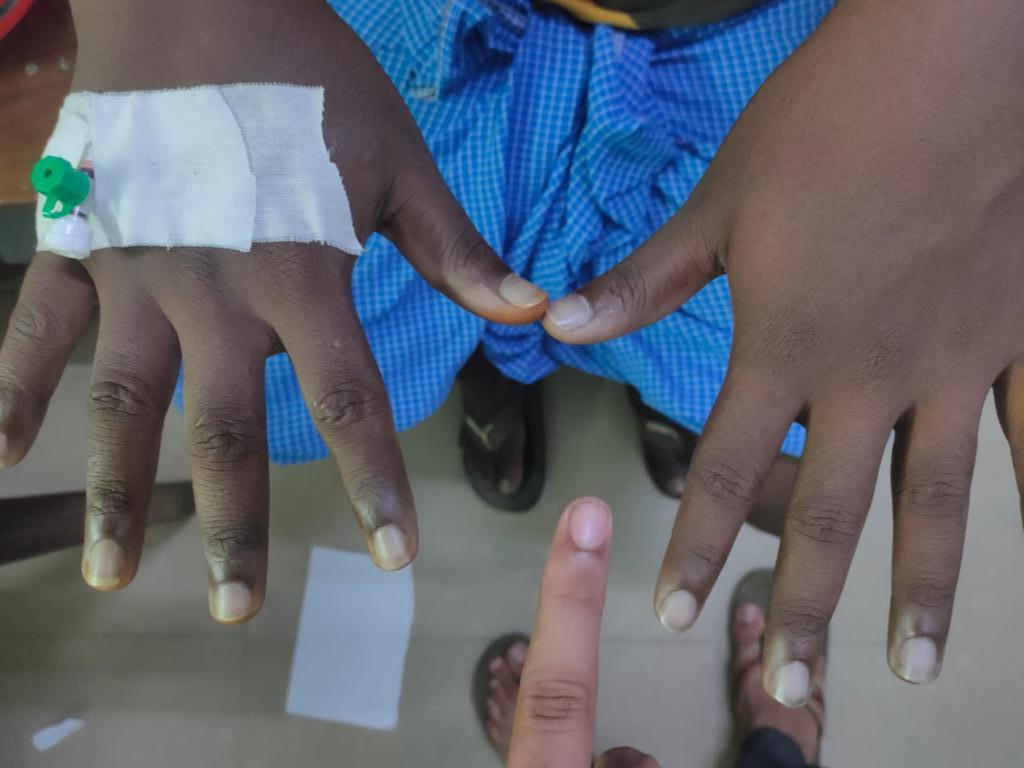 Increased HCT/Hb

RBC mass-Normal

EPO levels-32mIU/L

Arterial saturation/ABG 93%

Non smoker

Abnormal hb affinity

HIGH AFFINITY HEMOGLOBINOPATHY
RELATIVE ERYTHROCYTOSIS
POLYCYTHEMIA VERA
CARDIAC/LUNG DISORDERS
CARBOXY Hb
SECONDARY SOURCE OF EPO
Hb-20.4gms
PCV-58%
TC-7500
PLT-3.65 lakhs/mm3

RFT-WNL
CHG WITH PS- ERYTHROCYTOSIS
EPO 32mIU/L
Investigations
USG ABDOMEN NORMAL
CT BRAIN NORMAL 
CT PULMONARY ANGIO- NORMAL
FAMILY HISTORY AND SCREENING WERE  NEGATIVE
BLUE BLOODED FUGATES OF KENTUCKY
Ascorbic acid
Enalapril
Hyperbaric oxygen
Venesection done twice  
IV Methylene blue 1-2mg/kg iv every 30mins till a maximum dose of 7mg/kg is reached
Discharge Hb was 16.7gms%
Patient under follow up for Hb mutation study
TREATMENT
AIM OF THE PRESENTATION
                  RARE BUT COMMON DISEASE
As such the incidence of MET-Hb is 0.0035% yet it is very common with usage of common drugs like nitrates,topical anesthetics,metoclopromide
“Life is simple, it’s either cherry red or midnight blue.” ~ Lou Gramm